在宅ケアネットワーク ＆地域完結型ケア
伊藤大樹
あおばクリニック
福岡東在宅ケアネットワーク
メニュー
1 在宅ケアネット
　 福岡東在宅ケアネットワーク

2 私たちが考えていること
　 2-1 在宅医療の役割
   2-2 地域完結型緩和ケア　
   2-3 多職種協働 のイメージ
1　在宅ケアネットワーク Home Care Network　(HCN)
地域 (特に在宅) において、多職種協働 による質の高いケアを供給するためのネットワーク
一般的活動：　現場での協働
　　　　　　　　　情報共有
　　　　　　　　　研修プログラム・研修会 (ケアの標準化) など
日本全国に様々（運営のし方)な在宅ケアネットワークが存在する。
Bainbridge D, et al. BMC Palliative Care 2010;9:8
福岡東在宅ネットワーク
福岡東在宅ケアネットワーク
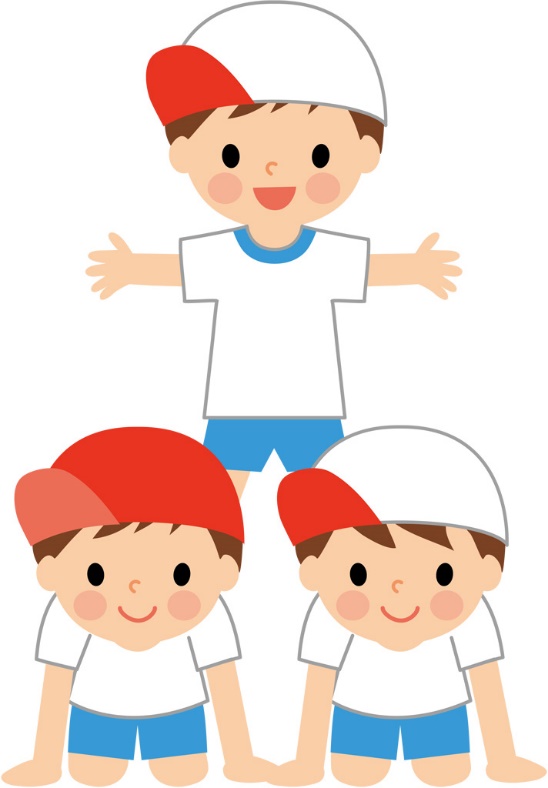 福岡市東区とその周辺 (博多区・粕屋郡) 
在宅ケアに従事する個人で構成
情報交換の場 (メーリングリスト）として発足 (2008年) 
後援団体として　東区保健福祉センター と 東区医師会
会員数 316名(19業種)   会員所属施設 172施設 (18業種)
東区保健福祉センター
東区医師会
福岡東在宅ケアネットワーク 316名 19職種　職種別会員数 2016年9月30日集計
福岡東在宅ケアネットワーク　主な活動
１ メーリングリストによる情報交換
2 ホームページ
3 症例検討会： ケアの標準化、Transitional Care (退院支援) 
4 東区緩和医療を考える会： 1次～3次緩和ケアプロバイダー
5 市民公開シンポジウム: 　劇団 いっちゃん座
6 在宅ホスピスを語る会
7 処遇困難事例検討会： バーンアウト予防 ・ 地域完結型ケア継続
8 その他：　他団体と共催で研修会など
２-1　在宅医療の役割
プライマリケア 
(Home-Based Primary Care)
JL Hayashi, et al. Geriatric Home-Based Medical Care, 2015 Springer
在宅患者訪問診療料
「1人の患者に対して1つの医療機関の医師が指導管理の下に継続的に行われる訪問診療について、1日につき1回限り算定する・・」
　　　訪問診療を行う医師は　かかりつけ医 （プライマリケア
　　　ドクター) として機能することが求められている。
２　在宅医療 (Home-Based Medical Care) の役割
1 プライマリケア：通院できない患者のかかりつけ医：　最重要
   Home-Based Primary Care (HBPC)

2 緩和ケア： 
　 Home-Based Palliative Care (HBPC)

3 その他： 下記は福岡市東区で往診可能な専門科
　　歯科・精神科・皮膚科・眼科・麻酔科・婦人科・泌尿器科・
　　耳鼻咽喉科
JL Hayashi, et al. Geriatric Home-Based Medical Care, 2015 Springer
McCormick E, Chai E, Meier DE. Integrating palliative care into primary care. Mt Sinai J Med 2012;79:579-85
古い緩和ケアモデル
緩和
病棟
在宅
ホスピス
Kamal　AH, et al.
 J PainSymptom Manage 2012
急性期病院・がん診療連携拠点病院
地域完結型(緩和)ケア　モデル
Community Based Palliative Care (CBPC)
状況に応じて療養場所を変える
緩和病棟
退院支援
Transitional Care Management 
(TCM)
地域
急性期病院
在宅
(自宅・
施設)
外来
多職種連携・協働
早期緩和ケア介入
病院の医師も積極的に訪問看護
を利用してほしい。
＝早期緩和ケア介入の1手段
JS Temel, et al. N Engl J Med 2010
Kamal　AH, et al.
 J PainSymptom Manage 2012
急性期病院・がん診療連携拠点病院
まとめ
1　福岡東在宅ケアネットワーク
　　個人参加
　　行政医師会連携

2 在宅医療の役割：　プライマリケア＋緩和ケア＋その他
　　
   地域完結型緩和ケア：　状況に応じて療養場所を変える
　　　　　　　　　　　　　　　　 退院支援 (TCM)
ご清聴ありがとうございました。